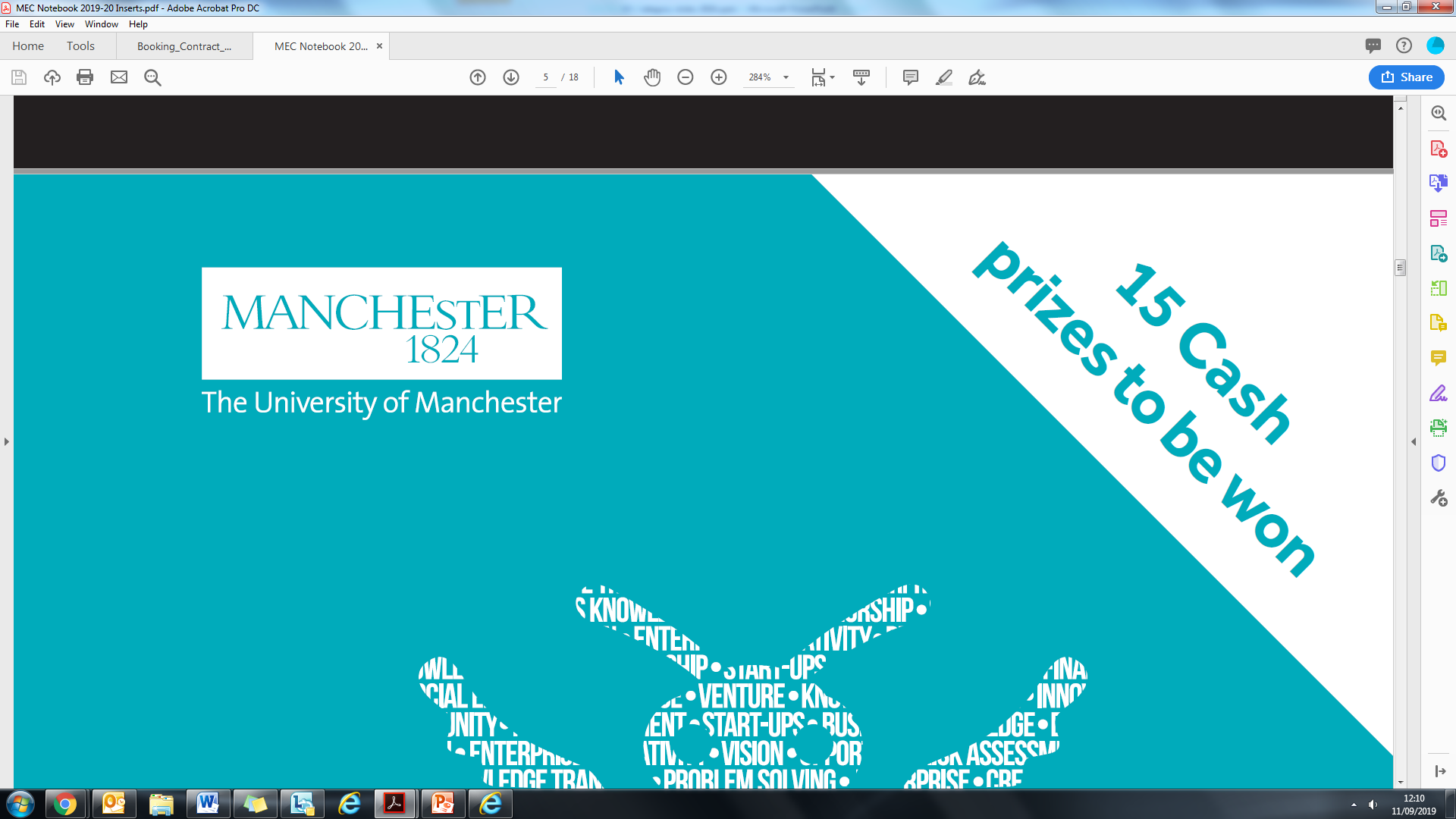 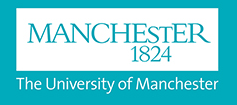 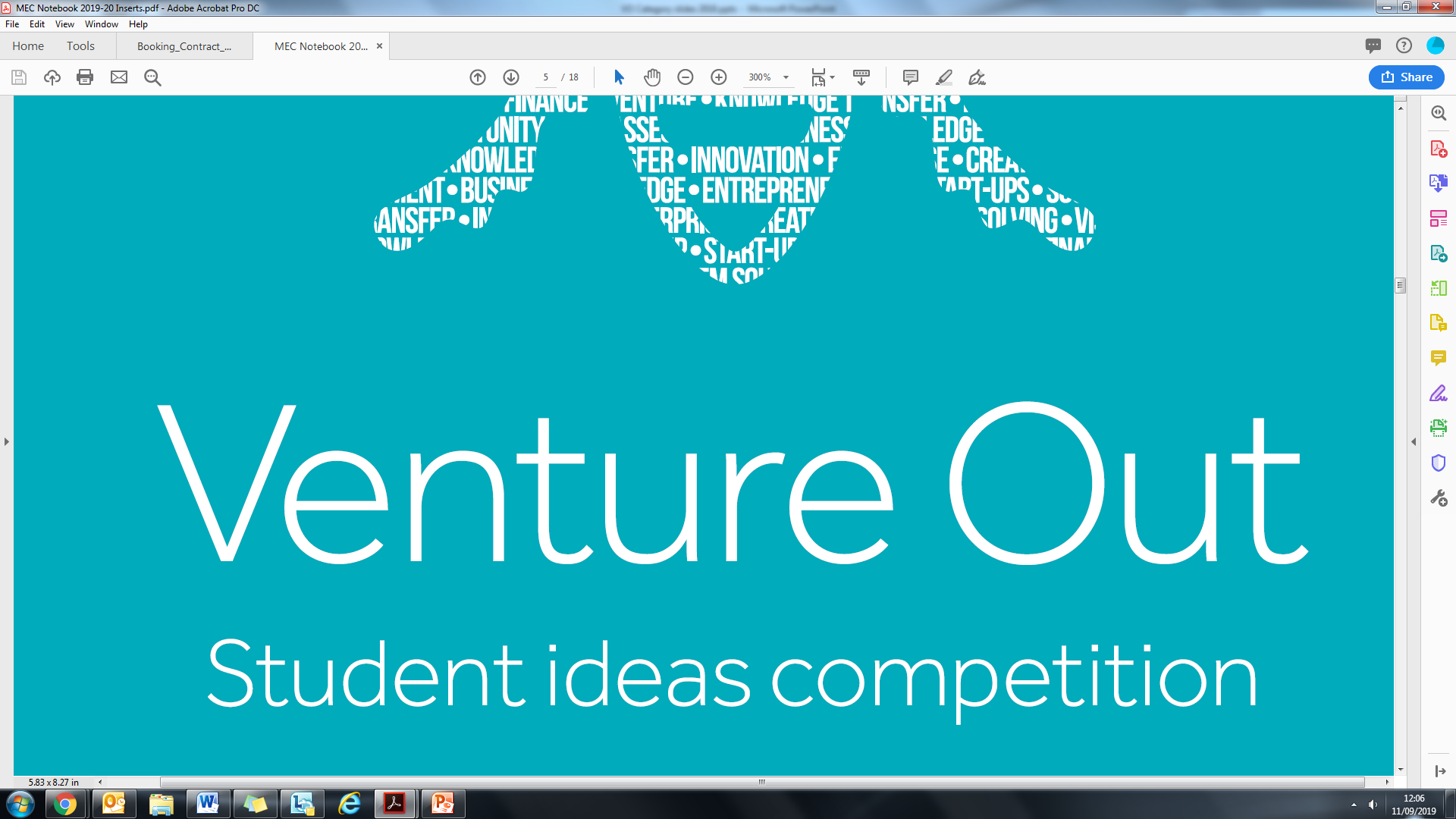 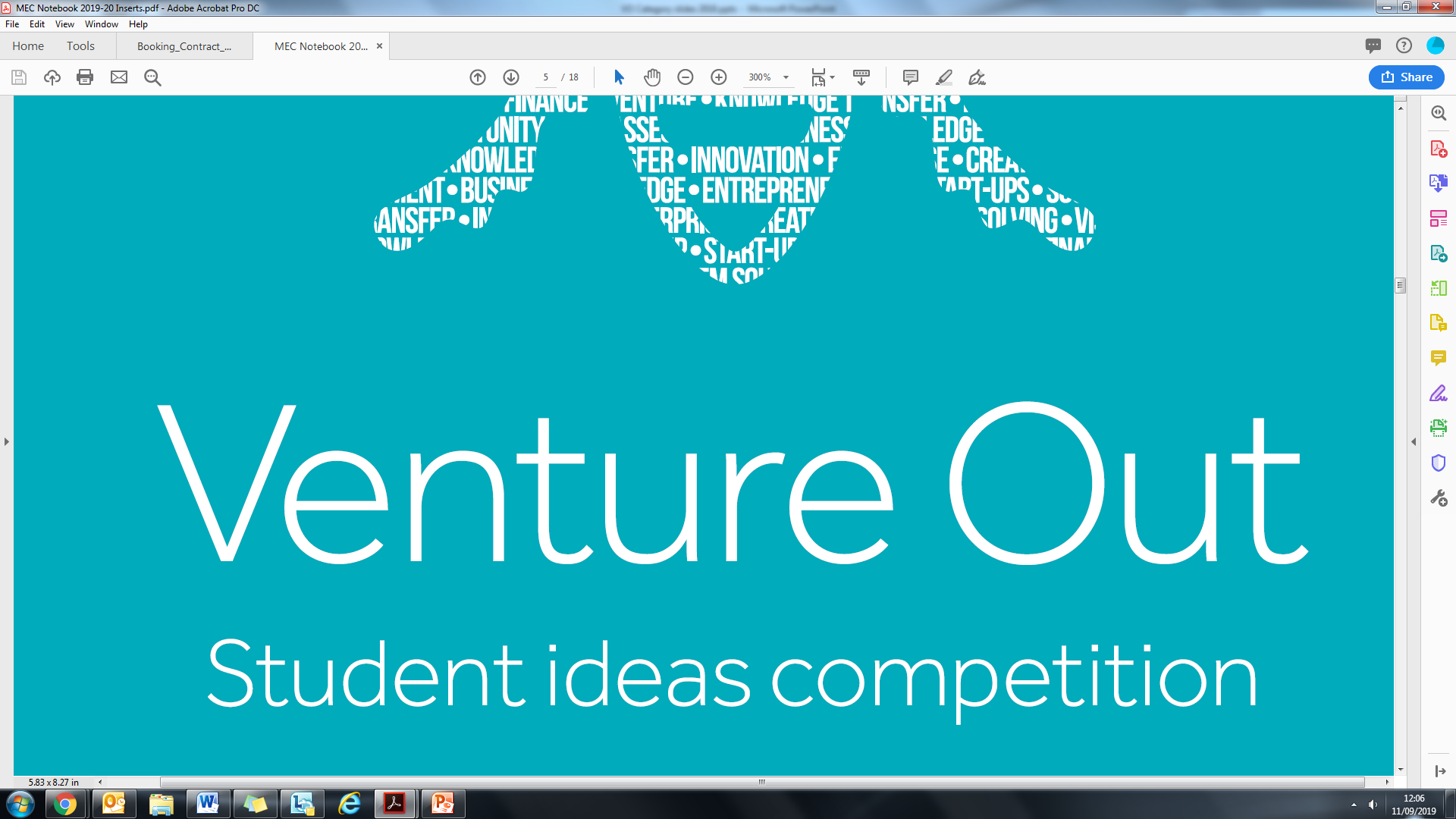 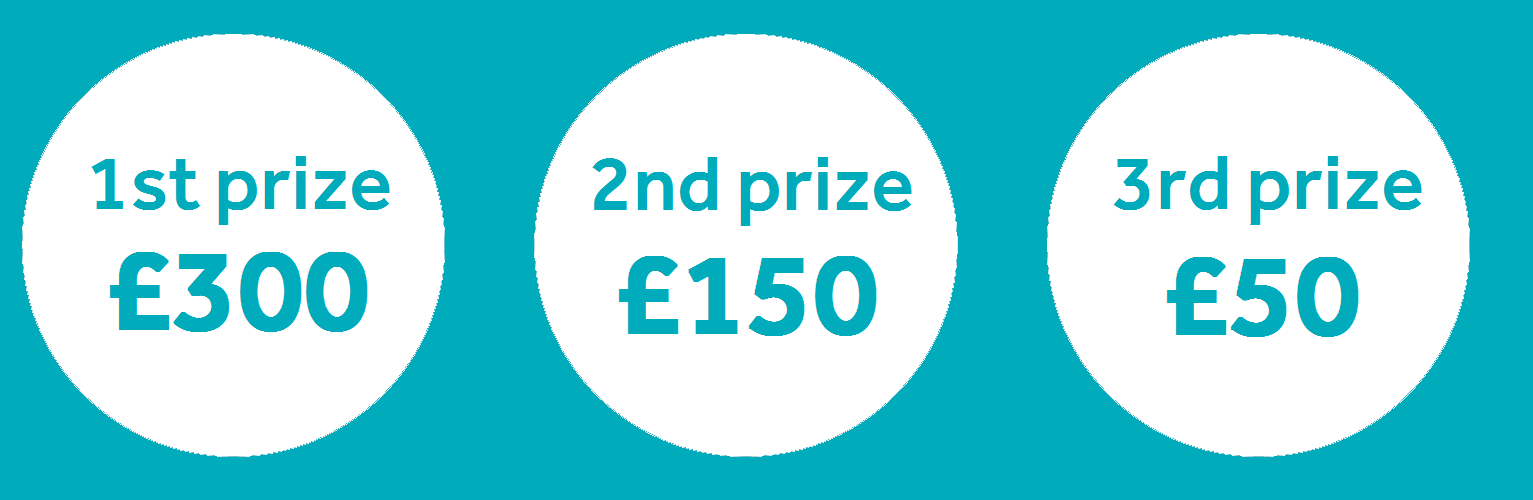 For Info: ambs.ac.uk/ventureout
Deadline: 12pm, Friday 8 November 2019
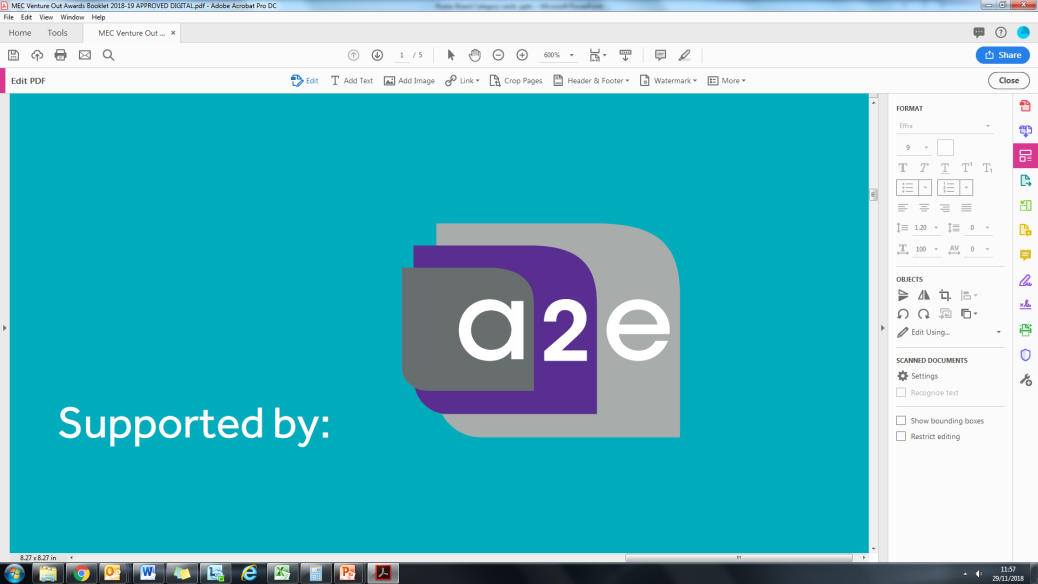 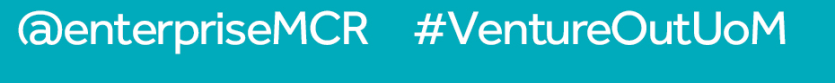